הכנת ינשופים מגלילי נייר טואלט, וחומרים נוספים, הזמינים בכל בית.יכולים ליצור עם שאר בני המשפחה, ינשופים מגווניםמצרפת לכם קישור לכך, בו תמצאו דוגמאות נוספות https://inbalskits.com/owls/
ועוד רעיונות מגליל נייר טואלט https://www.bayadaim.org.il/2013/07/
קצת-השראה-גלילי-נייר/
ינשופים מגליל נייר טואלט
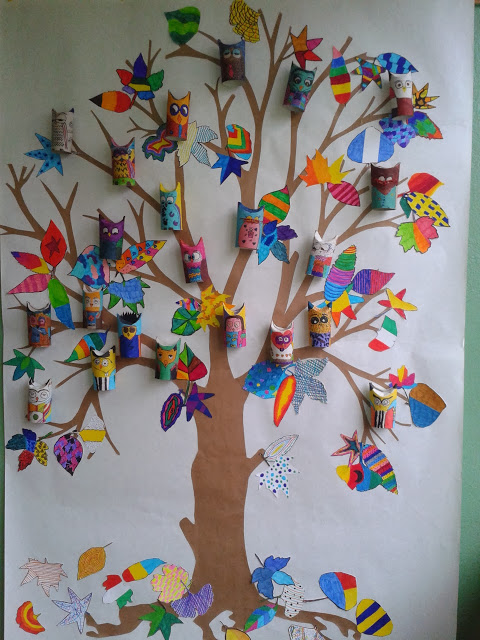 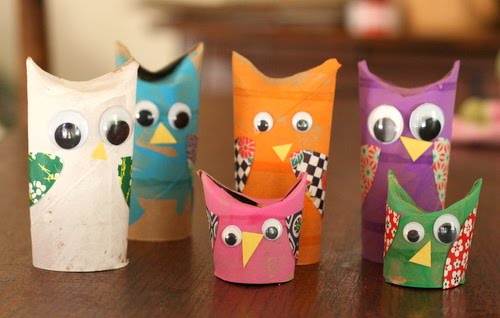 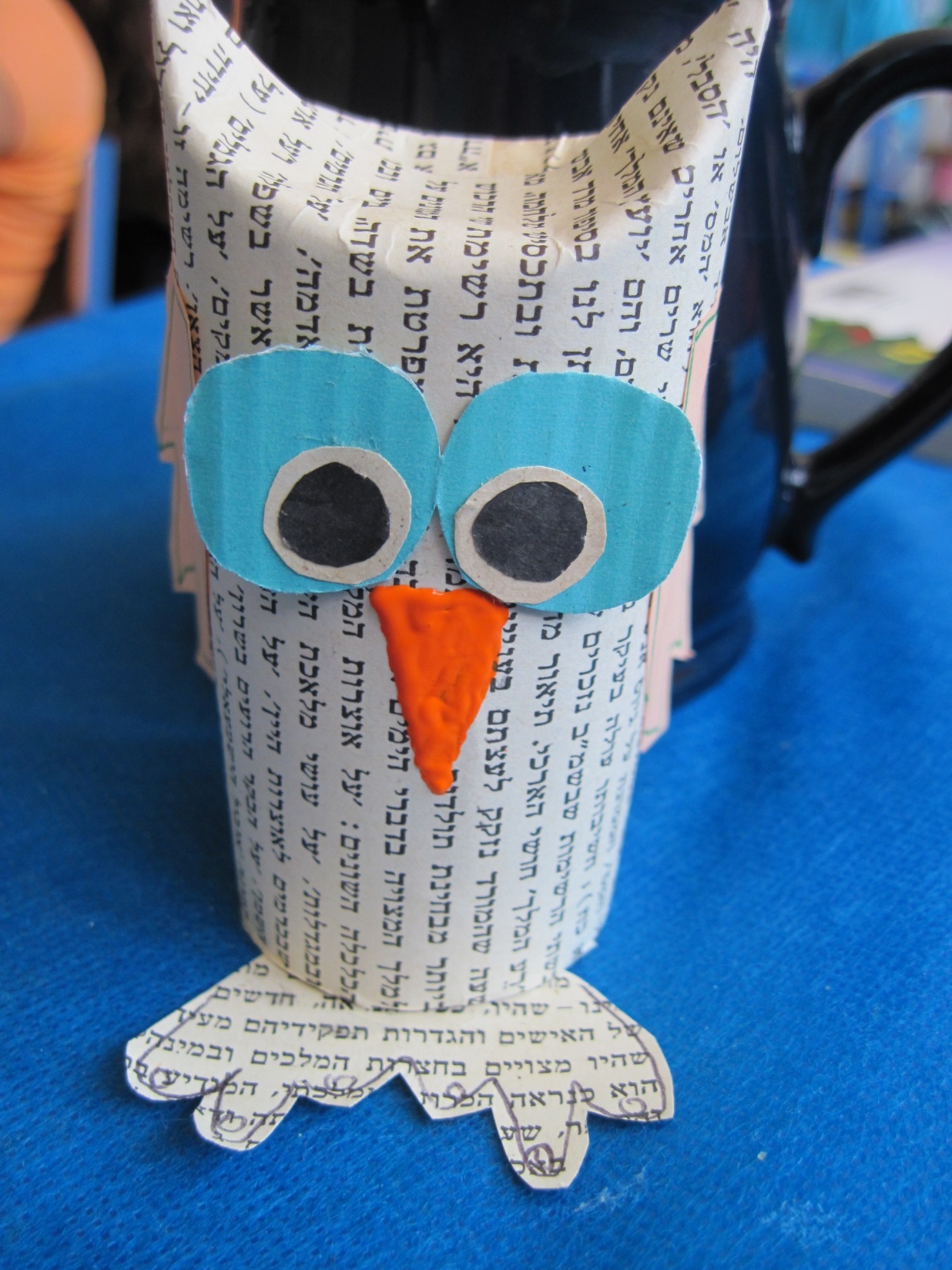 http://www.yo-yoo.co.il/kids/kids.php?id=367
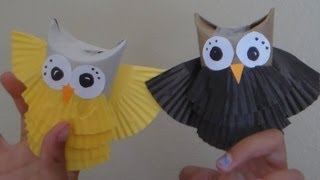 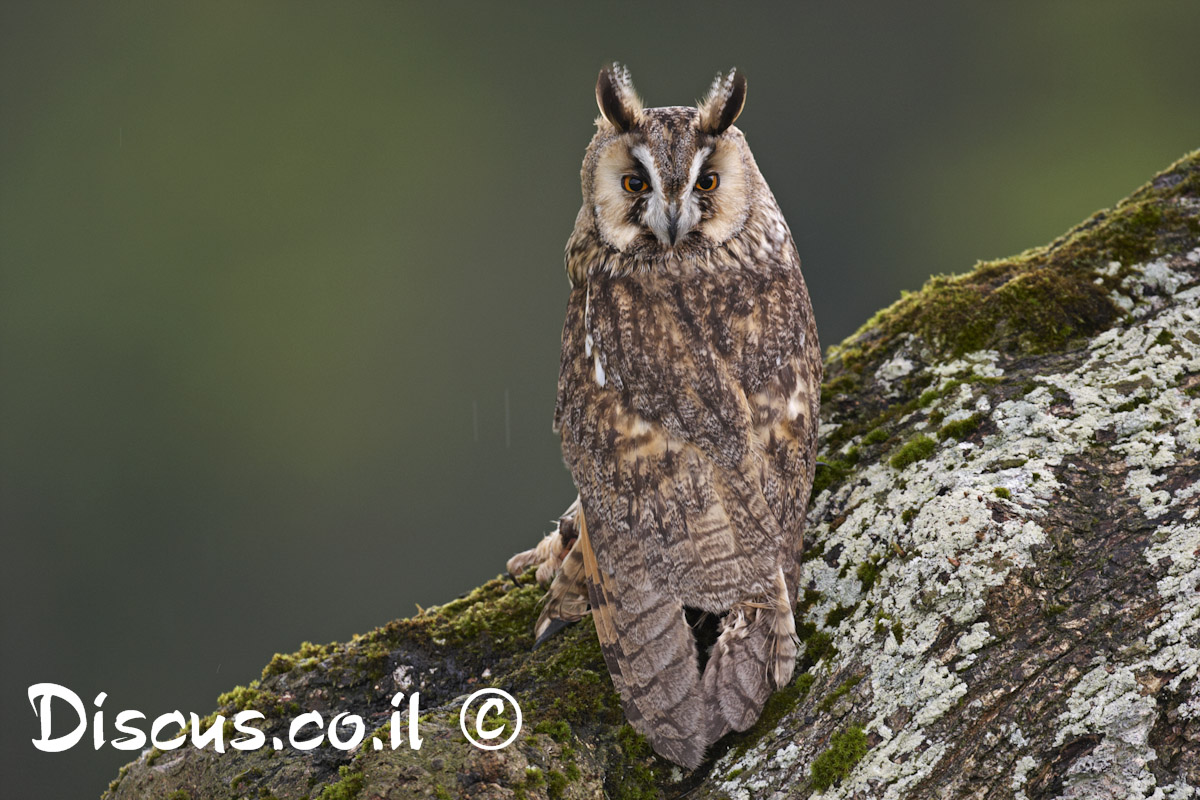 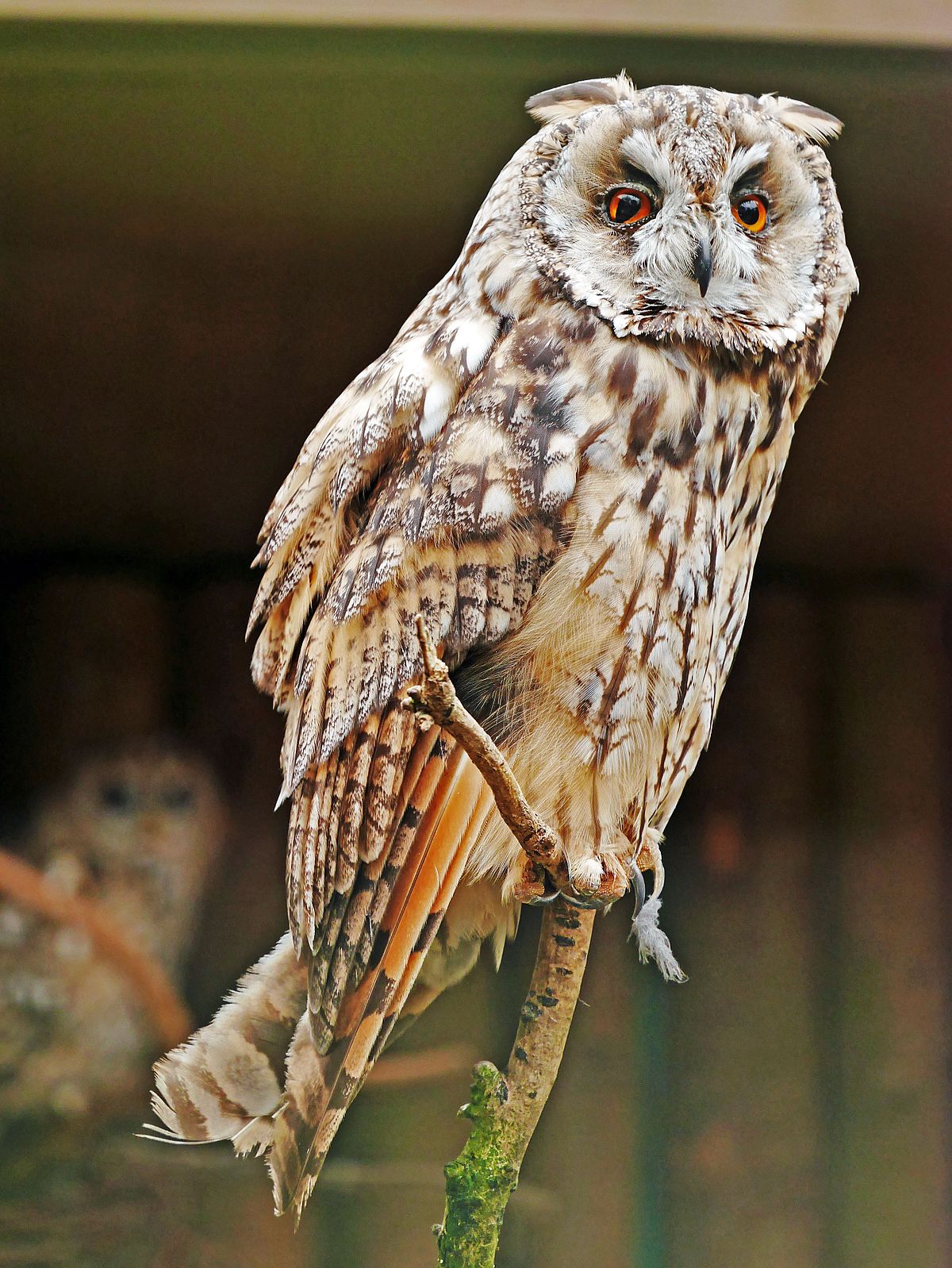 עופות לילה דורסים
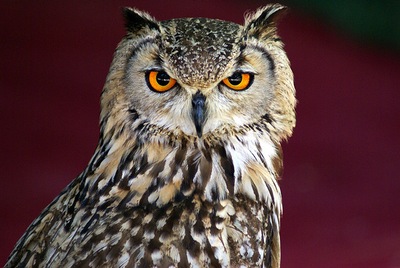 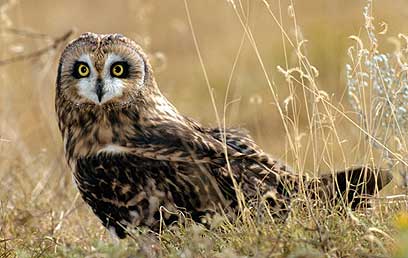